Types of Hypothesis Tests in ST 210
Types of Tests
1-Sample z
1-Sample t
2-Sample t
1-Proportion 
2-Proportion
Universal Conditions
Randomization Condition:  The sample should be a simple random sample of the population.

10% Condition: (Independence) If sampling has not been made with replacement, and you are drawing from a finite population then the sample size, n, must be no larger than 10% of the population.
1-Sample-Z Test
Quantitative Data
You know (sigma) the standard deviation of the population.

Normality Check:  Stated in the question, probability plot, n is at least 30.
1-Sample t-test
Quantitative Data
You do not know (sigma) the standard deviation of the population.
You use “s” the standard deviation of the sample to approximate sigma. (standard error)
Normality Check: (Central Limit Theorem) Sample Size of at least 30
1-Proportion
(Categorical Data)  Qualitative Data
You use hypothesized “p” to calculate the approx. standard deviation of the population. 



Normality Check: The sample size has to be big enough so that both np and n(1-p) are at least 10.
Example
I claim that I make 80% of my free throws. 
To test my claim, you ask me to shoot 50 free throws.
I make only 32 out of 50.
You respond: “I don’t believe your claim. It is unlikely that an 80% shooter makes only 32 of 50.”
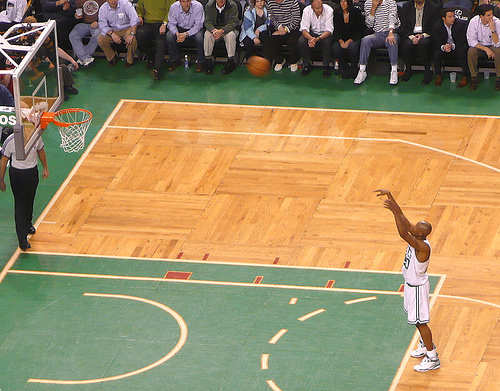 2-Sample t-test
2 Sets of Quantitative Data
You do not know (sigma) the standard deviation of either population.
You use s1  and s2  to approximate sigma for both populations. (standard error)
Normality Check: (CLT) Both sample sizes are at least 30.
2-Proportion
2 Sets of (Categorical Data) Qualitative Data
You use p-hat and q-hat to approximate the standard deviation for both populations.



Success/Failure Condition: The sample size has to be big enough so that both n1p1,  n1(1-p)1 n2p2, n2(1-p)2 are at least 10.